Combined Static and Dynamic Automated Test Generation
Sai Zhang

University of Washington
Joint work with:

David Saff, Yingyi Bu, Michael D. Ernst
1
Unit Testing for Object-oriented Programs
Unit test = sequence of method calls + testing oracle

Automated test generation is challenging:
Legal sequences for constrained interfaces
Behaviorally-diverse sequences for good coverage
Testing oracles (assertions) to detect errors
2
Unit Testing a Database Program
public void testConnection() {
    Driver driver = new Driver();

    Connection connection = 
        driver.connect("jdbc:tinysql");
    Statement s = connection.createStmt();
    s.execute("create table test (name char(25))");

    ....

    s.close();
    connection.close();
}
Constraint 1:
Method-call orders
1
2
3
Constraint 2:
Argument values
It is hard to create tests automatically!
3
Palus: Combining Dynamic and Static Analyses
Dynamically infer an object behavior model from a sample (correct) execution trace
Capture method-call order and argument constraints

Statically identify related methods
Expand the (incomplete) dynamic model

Model-Guided random test generation
Fuzz along a specific legal path
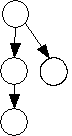 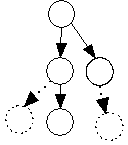 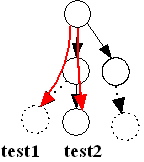 4
Outline
Motivation
Approach
Dynamic model inference
Static model expansion
Model-guided test generation
Evaluation
Related Work
Conclusion and Future Work
5
Overview of the Palus approach
Inputs:
Dynamic
Model Inference
Dynamic Model
A Sample Trace
Guided Random
Test Generation
Static Method Analysis
Program Under Test
Method 
Dependence
Testing Oracles
JUnit Tests
JUnit Theories
Outputs:
(Optional)
6
(1) Dynamic Model Inference
Infer a call sequence model for each tested class
Capture possible ways to create legal sequences

A call sequence model
A rooted, acyclic graph
Node: object state 
Edge: method-call

One model per class
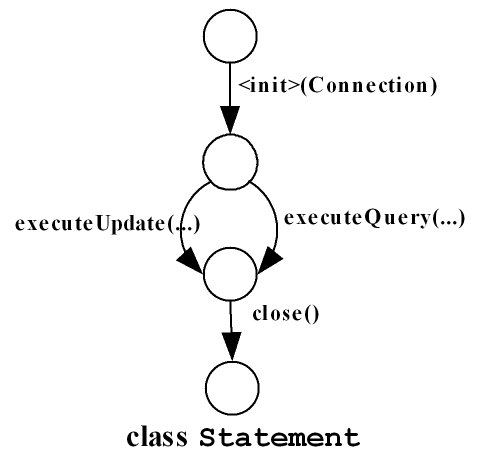 7
An Example Trace for Model Inference
Driver d = new Driver()
Connection con = driver.connection(“jdbc:dbname”);

Statement stmt1 = new Statement(con);
stmt1.executeQuery(“select * from table_name”);
stmt1.close();

Statement stmt2 = new Statement(con);
stmt2.executeUpdate(“drop table table_name”);
stmt2.close();

con.close();
8
Model Inference for class Driver
Driver d = new Driver();
Driver class
A
<init>()
B
9
Model Inference for class Connection
Connection con = driver.connect(“jdbc:dbname”);
Driver class
Connection class
A
C
<init>()
Driver.connect(“jdbc:dbname”)
B
D
10
Nested calls are omitted for brevity
Model Inference for class Connection
Connection con = driver.connect(“jdbc:dbname”);
con.close();
Driver class
Connection class
A
C
<init>()
Driver.connect(“jdbc:dbname”)
B
D
close()
E
11
Nested calls are omitted for brevity
Model Inference for class Statement
Statement stmt1 =  new Statement(con);
stmt1.executeQuery(“select * from table_name”);
stmt1.close();
Driver class
Connection class
Statement stmt1
F
A
C
<init>(Connection)
<init>()
Driver.connect(“jdbc:dbname”)
G
executeQuery(“select * ..”);
B
D
H
close()
close()
E
G
12
Construct a call sequence model for each observed object
Model Inference for class Statement
Statement stmt2 =  new Statement(con);
stmt2.executeUpdate(“drop table table_name”);
stmt2.close();
Driver class
Connection class
Statement stmt1
Statement stmt2
I
F
A
C
<init>(Connection)
<init>(Connection)
<init>()
Driver.connect(“jdbc:dbname”)
J
G
executeQuery(“select * ..”);
executeUpdate(“drop * ..”);
B
D
K
H
close()
close()
close()
L
E
G
13
Construct a call sequence model for each observed object
Merge Models of the Same class
Merge
Driver class
Connection class
Statement stmt1
Statement stmt2
I
F
A
C
<init>(Connection)
<init>(Connection)
<init>()
Driver.connect(“jdbc:dbname”)
J
G
executeQuery(“select * ..”);
executeUpdate(“drop * ..”);
B
D
K
H
close()
close()
close()
L
E
G
14
Merge models for all objects to form one model per class
Call Sequence Model after Merging
Statement class
Driver class
Connection class
F
A
C
<init>(Connection)
<init>()
Driver.connect(“jdbc:dbname”)
G
B
executeQuery(“select * ..”);
D
executeUpdate(“drop * ..”);
close()
H
close()
E
G
15
Enhance Call Sequence Models with Argument Constraints
F
Invoking the constructor requires a Connection object
<init>(Connection)
G
But, how to choose a desirable Connection object ?
executeQuery(“select * ..”);
executeUpdate (“drop * ..”);
H
close()
G
Statement class
16
Argument Constraints
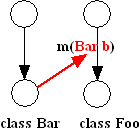 Argument dependence constraint
Record where the argument object values come from
Add dependence edges in the call sequence models

Abstract object profile constraint
Record what the argument value “is”
Map each object field into an abstract domain 
   as a coarse-grained measurement   of “value similarity”
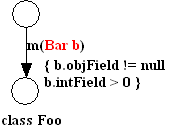 17
Argument Dependence Constraint
Represent by a directed edge (               below)
Means: transition F  G has data dependence on node D, it uses the result object at the node D
Guide a test generator to follow the edge to select argument
F
A
C
<init>(Connection)
<init>
Driver.connect(“jdbc:dbname”)
G
executeQuery(“select * ..”);
executeUpdate(“drop * ..”);
B
D
H
Driver class
close()
close()
E
G
18
Connection class
Statement class
Abstract Object Profile Constraint
For each field in an observed object
Map the concrete value      an abstract state
                      Numeric value              > 0,  = 0,  < 0
                      Object                            = null,  != null
                      Array                              empty, null, not_empty
                      Bool /enum  values       not abstracted

Annotate model edges with abstract object profiles of the observed argument values from dynamic analysis

Guide test generator to choose arguments similar to what was seen at runtime
19
Annotate Model Edges with Abstract Object Profiles
Class Connection contains 3 fields
   Driver driver;  String url;  String usr;

All observed valid Connection objects have a profile like: {driver != null, url != null, usr != null}
Annotate the method-call edge: <init>(Connection)
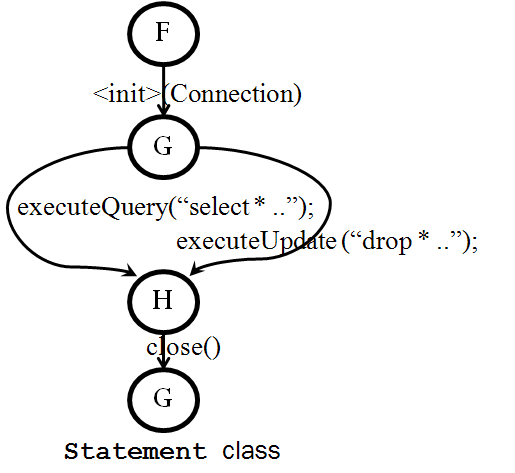 Argument Connection’s profile:
{driver != null, url != null, usr !=null}
Palus prefers to pick an argument with the same profile,
when invoking : <init>(Connection)
20
(2) Static Method Analysis
Dynamic analysis is accurate, but incomplete
May fail to cover some methods or method invocation orders

Palus uses static analysis to expand the dynamically-inferred model
Identify related methods, and test them together
Test methods not covered by the sample trace
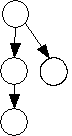 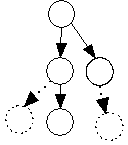 21
Statically Identify Related Methods
Two methods that access the same fields may be related (conservative)

Two relations:
Write-read: method A reads a field that method B writes
Read-read: methods A and B reference the same field
22
Statically Recommends Related Methods for Testing
Reach more program states
Call setX() before calling getX()

Make the sequence more behaviorally-diverse
A correct execution observed by dynamic analysis will never contain:
    Statement.close();
  Statement.executeQuery(“…”)

But static analysis may suggest to call close() before executeQuery(“…”)
23
Weighting Pair-wise Method Dependence
tf-idf weighting scheme [Jones, 1972]
Palus uses it to measure the importance of a field to a method






Dependence weight between two methods:
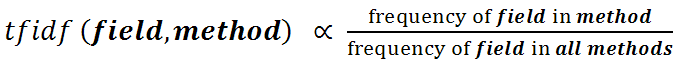 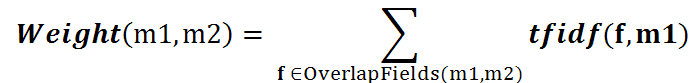 24
(3) Model-Guided Random Test Generation:       A 2-Phase algorithm
Phase1: 
    Loop:
    1. Follow the dynamically-inferred model to select  methods to invoke
        2. For each selected method
             2.1 Choose arguments using:
                   - Argument dependent edge
                     - Captured abstract object profiles
                  - Random selection
            2.2 Use static method dependence information to 
                  invoke related methods

Phase 2:
   Randomly generate sequences for model-uncovered  methods
       - Use feedback-directed random test generation [ICSE’07]
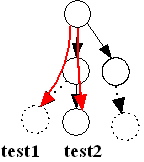 25
Specify Testing Oracles in JUnit Theory
A project-specific testing oracle in JUnit theory
    @Theory
   public void checkIterNoException(Iterator it) {
     assumeNotNull(it);
     try {
       it.hasNext(); 
     } catch (Exception e) {
       fail(“hasNext() should never throw exception!”);
     }
   }

Palus checks that, for every Iterator object, calling hasNext() should never throw exception!
26
Outline
Motivation
Approach
Dynamic model inference
Static model expansion
Model-guided test generation
Evaluation
Related Work
Conclusion and Future Work
27
Research Questions
Can tests generated by Palus achieve higher structural coverage

Can Palus find (more) real-world bugs?

Compare with three existing approaches:
28
Subjects in Evaluating Test Coverage
6 open-source projects
Many
Constraints
Few
Constraints
29
Experimental Procedure
Obtain a sample execution trace by running a simple example from user manual, or its regression test suite

Run each tool for until test coverage becomes saturated, using the same trace

Compare the line/branch coverage of generated tests
30
Test Coverage Results
Palus increases test coverage
Dynamic analysis helps to create legal tests
Static analysis / random testing helps to create behaviorally-diverse tests

 Palus falls back to pure random approach for programs with few constraints (Apache Commons)
31
Evaluating Bug-finding Ability
Subjects:
The same 6 open-source projects
4 large-scale Google products

Procedure:
Check 5 default Java contracts for all subjects
Write 5 simple theories as additional testing oracles for Apache Commons, which has partial spec
32
Finding Bugs in 6 open-source Projects
Checking default Java language contracts:
E.g., for a non-null object o: o.equals(o) returns true





Finds the same number of bugs as Randoop

Writing additional theories as testing oracle
Palus finds one new bug in Apache Commons
FilterListIterator.hasNext() throws exception
Confirmed by Apache Commons developers
33
Finding Bugs in 4 Google Products
4 large-scale Google products





Each has a regression test suite with 60%+ coverage
Go through a rigorous peer-review process
34
Palus Finds More Bugs
Palus finds 22 real, previously-unknown bugs





3 more than existing approaches

Primary reasons:
Fuzz a long specific legal path
Create a legal test, diversify it, and reach program states that have not been reached before
35
Outline
Motivation
Approach
Dynamic model inference
Static model expansion
Model-guided test generation
Evaluation
Related Work
Conclusion and Future Work
36
Related Work
Automated Test Generation
Random approaches: Randoop [ICSE’07], Palulu [M-Toos’06], RecGen[ASE’10]
    Challenge in creating legal / behaviorally-diverse tests
Systematic approaches: Korat [ISSTA’02], Symbolic-execution-based approaches (e.g., JPF, CUTE, DART, KLEE…)
   Scalability issues; create test inputs, not object-oriented method sequences
Capture-replay -based approaches: OCAT [ISSTA’10], Test Factoring [ASE’05] and Carving [FSE’05]
   Save object states in memory, not create method sequences

Software Behavior Model Inference
Daikon [ICSE’99], ADABU [WODA’06], GK-Tail [ICSE’08] …
    For program understanding, not for test generation
37
Outline
Motivation
Approach
Dynamic model inference
Static model expansion
Model-guided test generation
Evaluation
Related Work
Conclusion and Future Work
38
Future Work
Investigate alternative ways to use program analysis techniques for test generation
How to better combine static/dynamic analysis?

What is a good abstraction for automated test generation tools?
We use an enhanced call sequence model in Palus, what about other models?

Explain why a test fails
Automated Documentation Inference [ASE’11 to appear]
Semantic  test simplification
39
Contributions
A hybrid automated test generation technique
Dynamic analysis: infer model to create legal tests
Static analysis: expand dynamically-inferred model
Random testing: create behaviorally-diverse tests

A publicly-available tool
 http://code.google.com/p/tpalus/

An empirical evaluation to show its effectiveness
Increases test coverage
Finds more bugs
40
Backup slides
Sensitivity to the Inputs
Investigate on two subjects: tinySQL and SAT4J






This approach is not very sensitive to the inputs
Not too many constraints in subjects?
Breakdown of Contributions in Coverage Increase
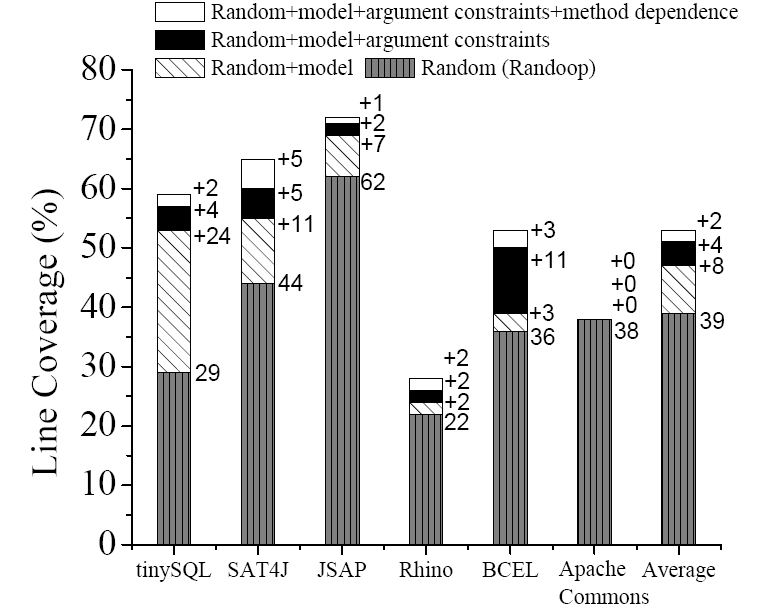